Les 6
Op kamp
Doel van de les:
> Ik kan voorspellen op basis van wat ik al weet.
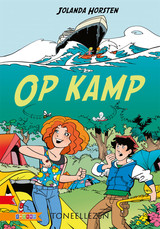 Copyright ©Success for All. Alle rechten voorbehouden
Les 6
Op kamp
Stap 1: Voorspellen
Team	Kom tot een teamantwoord

	5 minuten
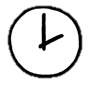 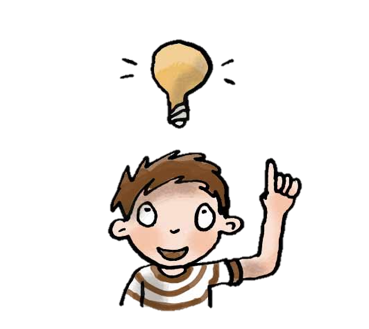 Copyright ©Success for All. Alle rechten voorbehouden
Les 6
Op kamp
Stap 2: Woorden van de week
de mixer
overdrijven
mokken
expres
smokkelen
het signaal
de boomhut
de dennenappel
overlast
er genoeg van hebben
geachte
gejat
Zelf	Schrijf de woorden op in de woordenlijst


	15 minuten


Klaar?	Klaaropdracht les 6
	Woordbon schrijven
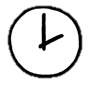 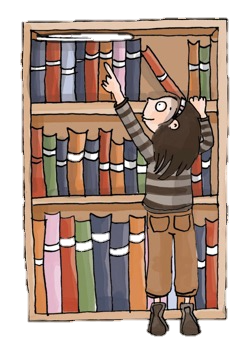 Copyright ©Success for All. Alle rechten voorbehouden
Les 6
Op kamp
Stap 3: Voorspellen
Stap 5: Verhelderen met je maatje
Team	Teamantwoord

	5 minuten
Maatje	Memo’s bespreken
	
	10 minuten
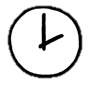 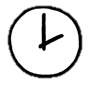 Stap 6: Duolezen en verhelderen met team
Stap 4: Lezen en verhelderen
Maatje	Duolezen, toneellezen 
	bladzijde 58 t/m 61
		
Team	Woorden verhelderen
	bladzijde 55 t/m 61
	
	5 minuten
Zelf	Lees bladzijde 55 t/m 61
		
	10 minuten

Klaar?	Klaaropdracht les 6
	Schrijf een woordbon
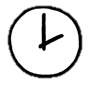 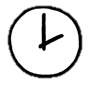 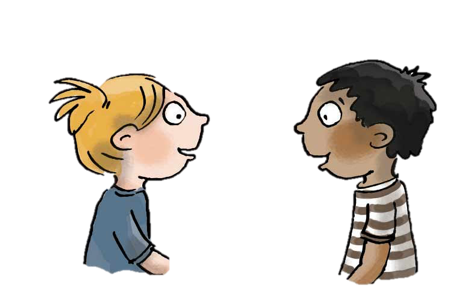 Copyright ©Success for All. Alle rechten voorbehouden
Les 6
Op kamp
Stap 7: Terugblik en vooruitblik
Terugblik
> Samenwerken.
> Woorden van de week
> Voorspellen
> Lezen en verhelderen
> Punten en feedback

Vooruitblik
> Woorden van de week
> Samenvatten
> Lezen en verhelderen
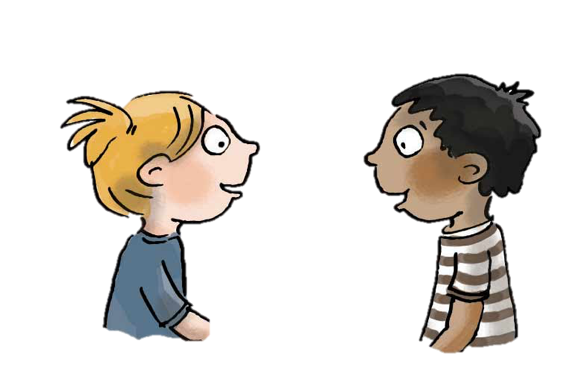 Copyright ©Success for All. Alle rechten voorbehouden
Les 7
Op kamp
Doel van de les:
> Ik kan een deel van de tekst samenvatten.
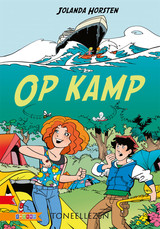 Copyright ©Success for All. Alle rechten voorbehouden
Les 7
Op kamp
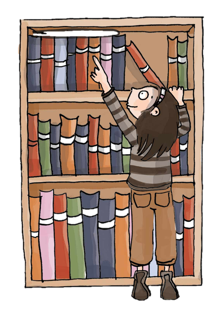 Stap 1:	Woorden van de week




Stap 2:	Samenvatten




Stap 3:	Lezen en verhelderen
Maatje	Bespreken woorden 5 t/m 8

Klaar?	Klaaropdracht les 7
Team	Teamantwoord, verhaalkaart

	5 minuten
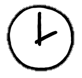 Zelf	Lees bladzijde 62 t/m 67

	10 minuten

Klaar?	Klaaropdracht les 7
	Schrijf een woordbon
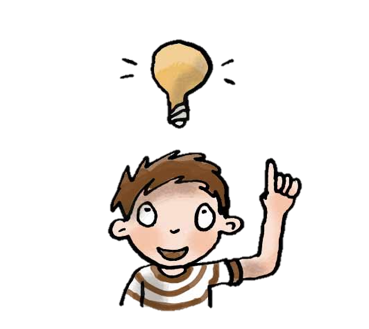 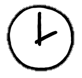 Copyright ©Success for All. Alle rechten voorbehouden
Les 7
Op kamp
Stap 4: Verhelderen met je maatje
Stap 7: Terugblik en vooruitblik
Maatje	Memo’s bespreken
	Moeilijke woorden overhoren
	Antwoorden vergelijken
		
Klaar?	Schrijf een woordbon
	Klaaropdrachten
Terugblik
> Woorden van de week
> Samenvatten en verhelderen
> Lezen en verhelderen
> Punten en feedback

Vooruitblik
> Woorden van de week
> Lezen en verhelderen
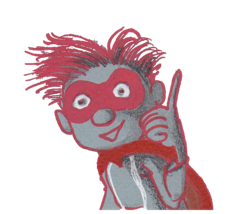 Stap 5: Duolezen en verhelderen met team
Maatje	Duolezen, toneellezen
	bladzijde 65 t/m 67
		
Team	Woorden verhelderen
	bladzijde 62 t/m 67

	5 minuten
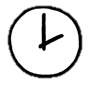 Copyright ©Success for All. Alle rechten voorbehouden
Les 8
Op kamp
Doel van de les:
> Ik ken de betekenis van de woorden van de week.
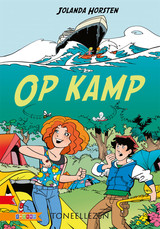 Copyright ©Success for All. Alle rechten voorbehouden
Les 8
Op kamp
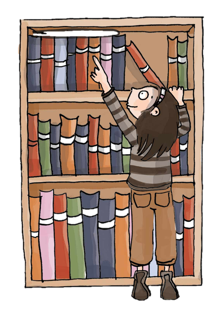 Stap 1:	Woorden van de week




Stap 2:	Lezen en verhelderen







Stap 3:	Verhelderen met je maatje
Maatje	Bespreken woorden 9 t/m 12

Klaar?	Klaaropdracht les 8
Zelf	Lees bladzijde 68 t/m 75

	10 minuten

Klaar?	Klaaropdracht les 8
	Schrijf een woordbon
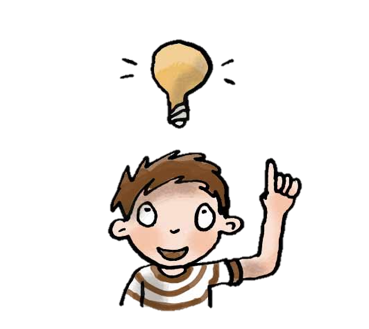 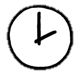 Maatje	Memo’s bespreken
	Moeilijke woorden overhoren
	Antwoorden vergelijken
		
	10 minuten
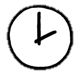 Copyright ©Success for All. Alle rechten voorbehouden
Les 8
Op kamp
Stap 4: Duolezen en verhelderen met team
Stap 5: Terugblik en vooruitblik
Maatje	Duolezen, toneellezen
	bladzijde 74 en 75
		
Team	Woorden verhelderen
	bladzijde 68 t/m 75

	5 minuten
Zelf	Kopieerblad les 8

	10 minuten


Terugblik
> Woorden van de week
> Lezen en verhelderen
> Punten en feedback

Vooruitblik
> Toets
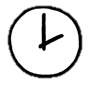 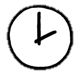 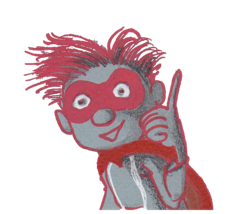 Copyright ©Success for All. Alle rechten voorbehouden
Les 9
Op kamp
Doel van de les:
> Ik kan informatie uit een tekst halen.
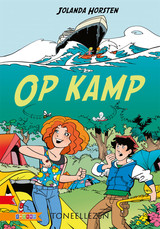 Copyright ©Success for All. Alle rechten voorbehouden
Les 9
Op kamp
Stap 1:	Woorden van de week 




Stap 2:	Toets
Zelf	Oefenen voor de toets

	5 minuten
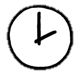 Zelf	Lees bladzijde 76 t/m 83 en maak de 	toetsvragen

	30 minuten

Klaar?	Oefen de woordrijtjes
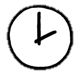 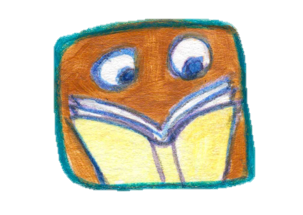 Copyright ©Success for All. Alle rechten voorbehouden
Les 9
Op kamp
Stap 3: Terugblik en vooruitblik
Terugblik
> Toets


Vooruitblik
> Schrijfopdracht
> Team van de week
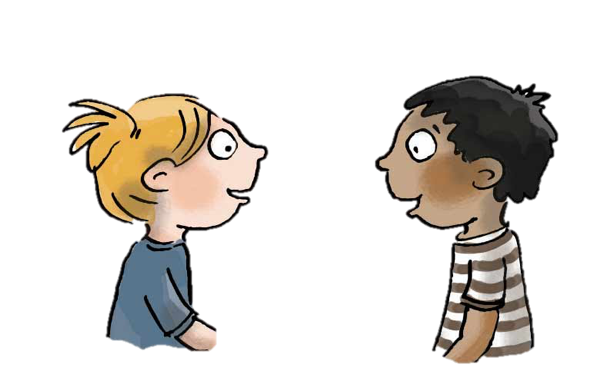 Copyright ©Success for All. Alle rechten voorbehouden
Les 10
Op kamp
Doel van de les:
> Ik kan een verhaal schrijven met behulp van een woordweb.
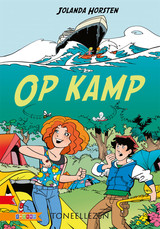 Copyright ©Success for All. Alle rechten voorbehouden
Les 10
Op kamp
Stap 1: Schrijfopdracht
Zelf	Woordweb invullen
	Kladversie werkschrift
	
	20 minuten
	
Maatje	Verhaal bespreken
	
Zelf	Netversie kopieerblad

	10 minuten

Klaar?	Tekening
	Woordrijtjes oefenen
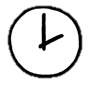 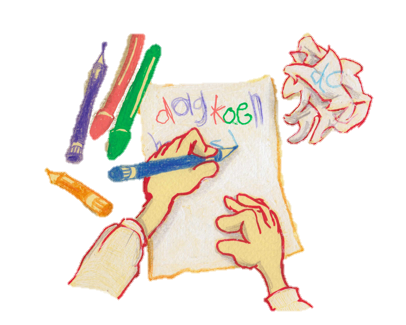 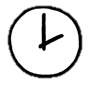 Copyright ©Success for All. Alle rechten voorbehouden
Les 10
Op kamp
Stap 2: Terugblik en vooruitblik
Terugblik
> Woordbonnen
> Schrijfopdracht
> Samenwerken
> Punten en feedback
> Team van de week


Vooruitblik
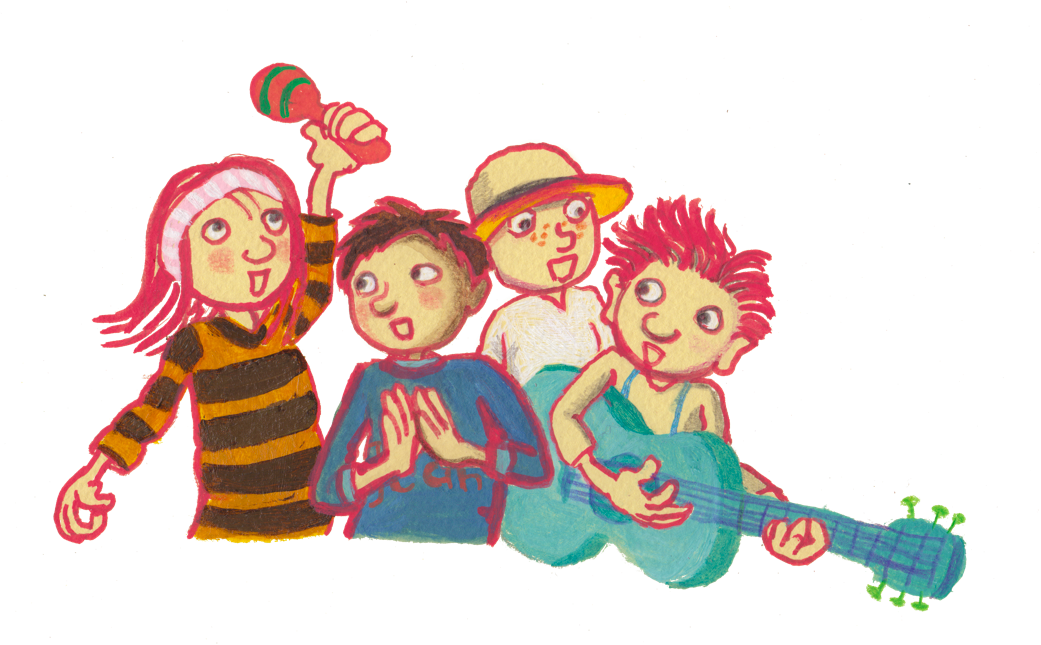 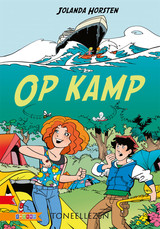 Copyright ©Success for All. Alle rechten voorbehouden